Populatiebeheer
Muskusratten
Vang- en terugvangmethode
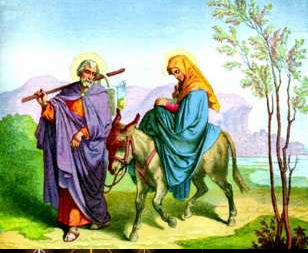 Waterketen
Je weet waarom de beverrat en de muskusrat worden bestreden door de waterschappen. 
Je weet hoe de grootte van een populatie kan worden bepaald door de vang- en terugvangmethode.
Waterketen
Biologie
Biologie
Ecologie
Populatiebeheer

Ongediertebestrijding
Muskusratten
Bestrijding door waterschappen
Waterketen
Hoe bepaal je de grote van een populatie?
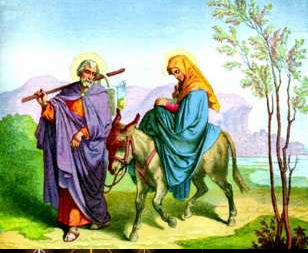 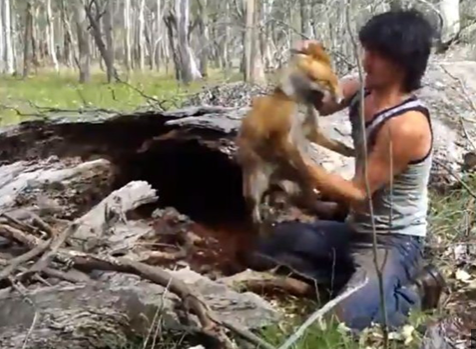 Waterketen
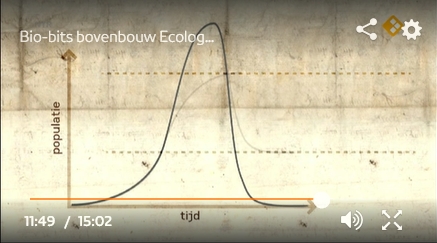 Ecologie
https://www.npo.nl/bio-bits-bovenbouw-ecologie/12-09-2012/NPS_1207100#0:0:0
Deze film gaat over exoten
Waarom kunnen exoten grote gevolgen hebben? 
Waarom neemt het aantal exoten toe?
Waarom is dit juist voor eilanden als de Galapagos een probleem? 
Waarom bouwden boeren een dingo hek? 
Waarom zijn sommige giftige reuzenpadden juist in Australië gevaarlijk voor de levensgemeenschap?
Waterketen
Populatie
Een populatie is een groep organismen van dezelfde soort die niet in tijd of plaats van elkaar gescheiden zijn en dus met elkaar kunnen voortplanten.
Waterketen
Muskusratten
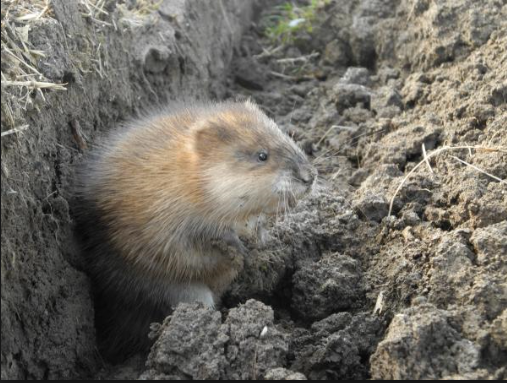 Waterketen
Waarom bestrijden we de muskusrat?
Muskus- en beverratten graven uitgebreide gangenstelsels in dijken en oevers en vormen daardoor een bedreiging voor de waterveiligheid. De schade die door muskus- en beverratten veroorzaakt wordt, is op dit moment alleen te voorkomen door de muskusratpopulatie zo klein mogelijk te houden. Dit is een taak van de waterschappen.
Waterketen
Aantal vangsten per km per jaar
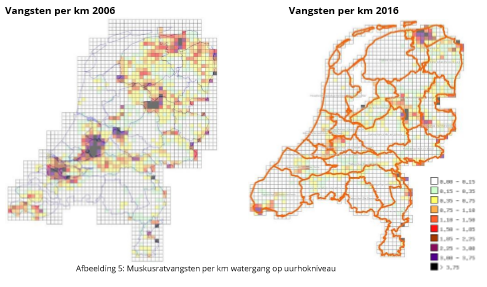 Waterketen
Vragen:-Waarom wordt het uitgedrukt in aantal vangsten per km watergang? 
- In Duitsland wordt de muskusrat niet actief bestrijd. Wat betekent dit voor de waterschappen in het oosten van ons land? 

- Zie je dit terug in de grafiek?
Muskusratten
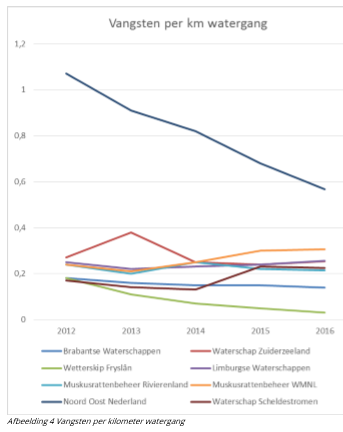 Waterketen
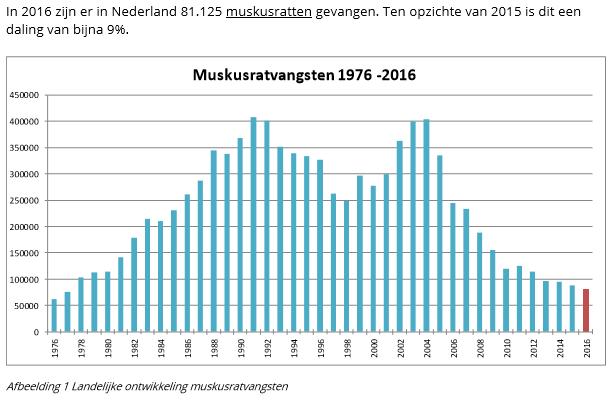 Waterketen
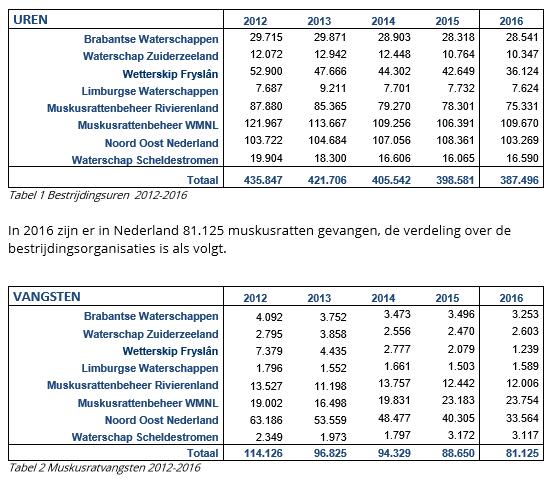 Als er meer gevangen wordt kan dat twee oorzaken hebben
Er is meer of beter gezocht
Er zijn meer dieren
Waterketen
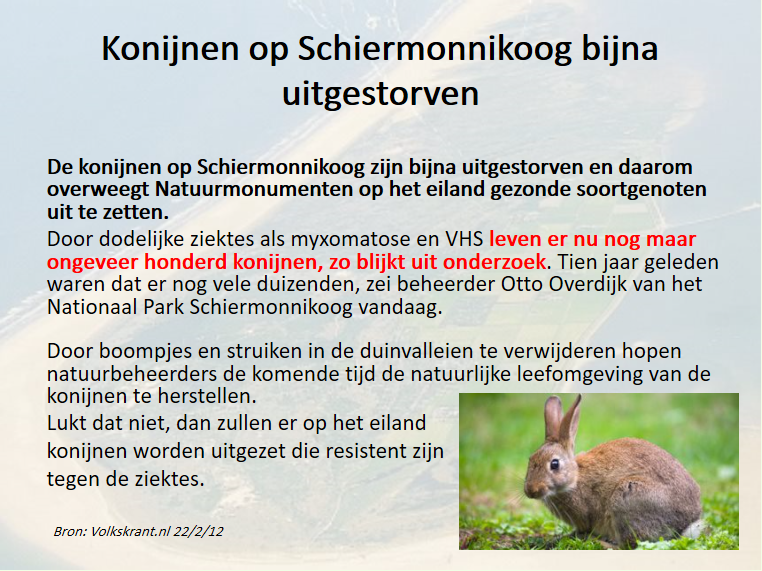 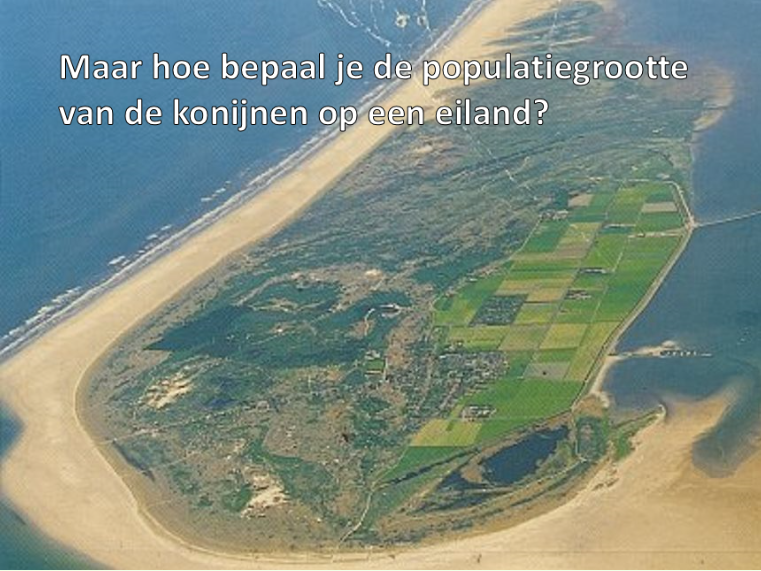 Waterketen
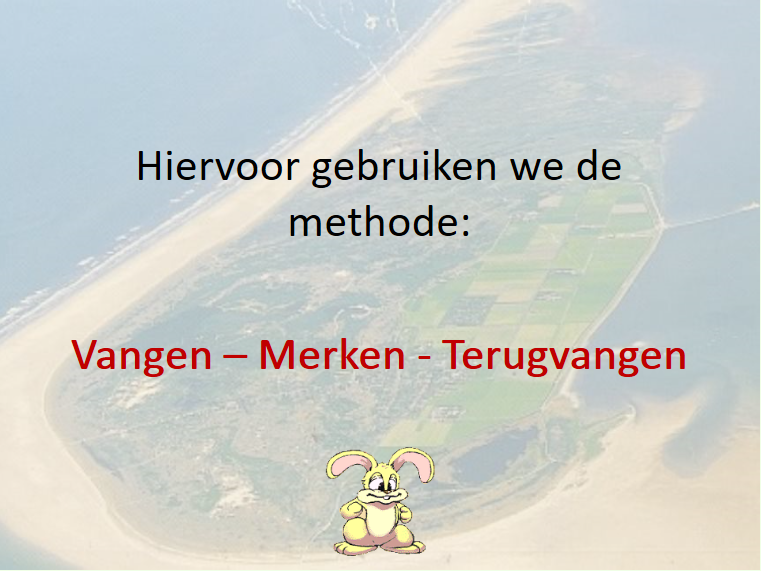 Waterketen
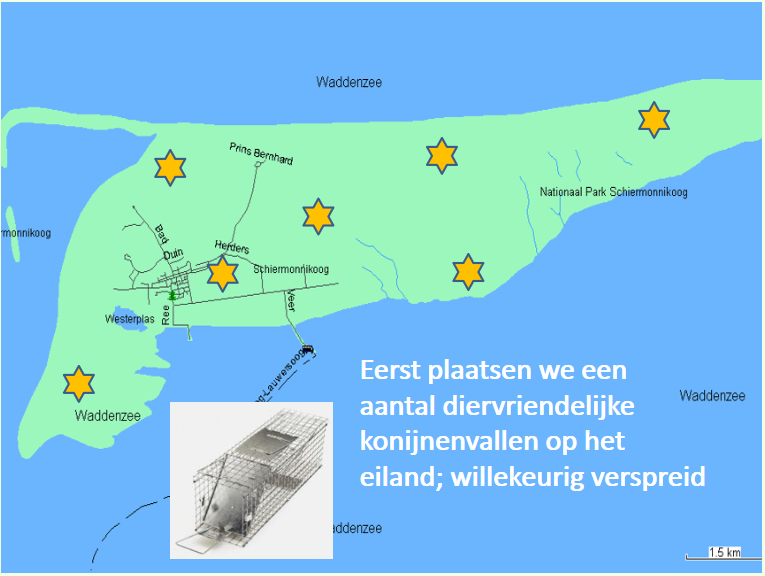 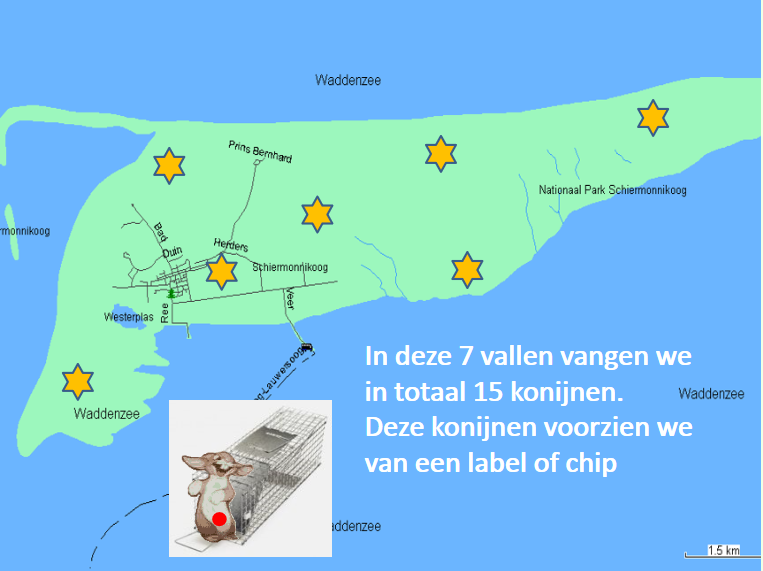 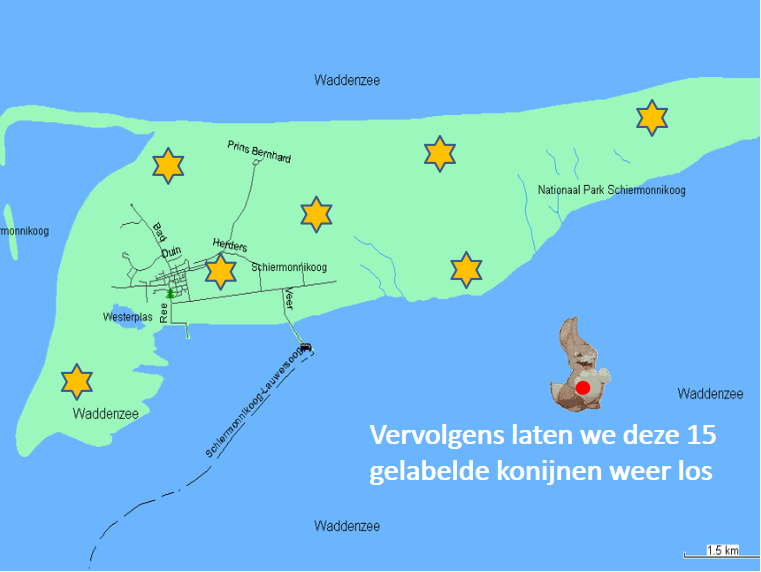 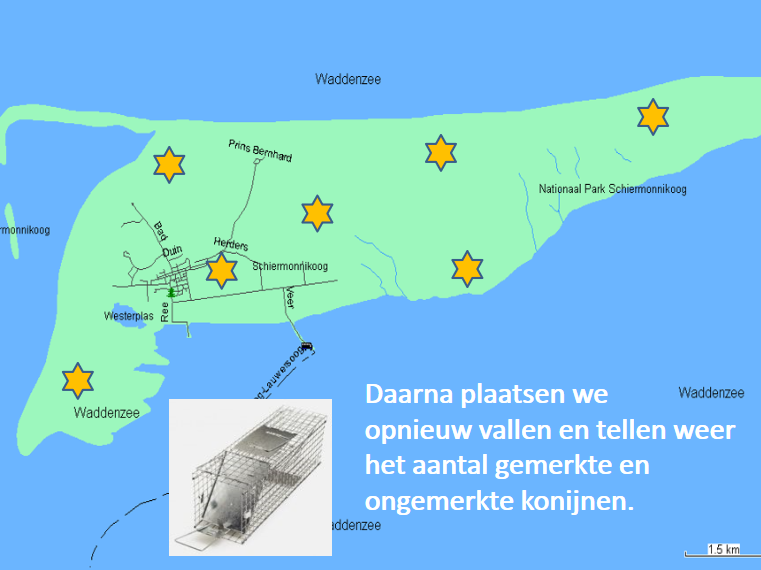 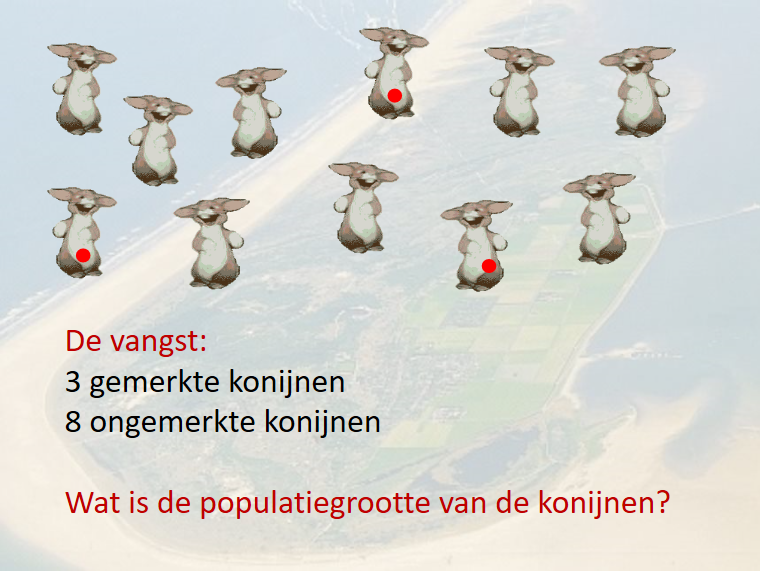 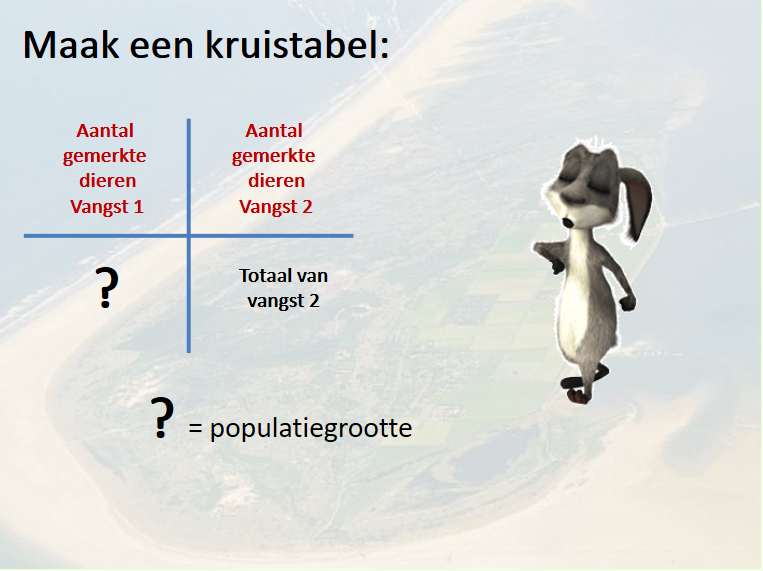 Waterketen
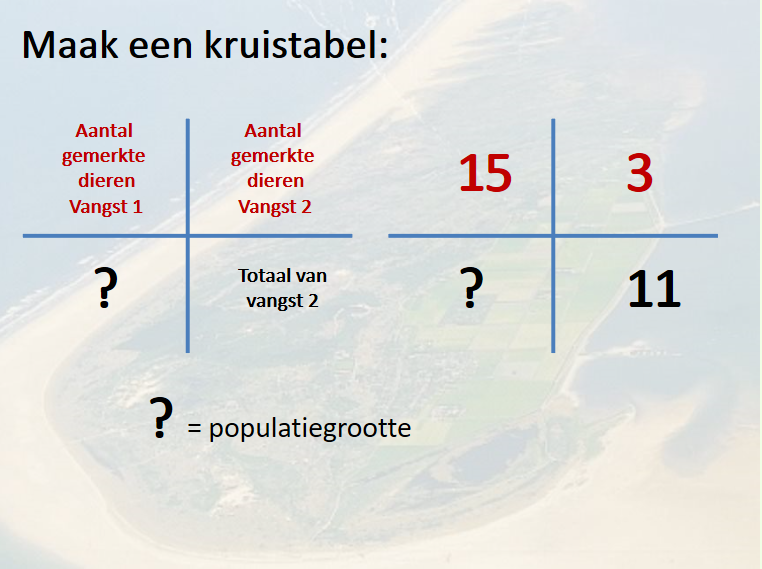 Waterketen
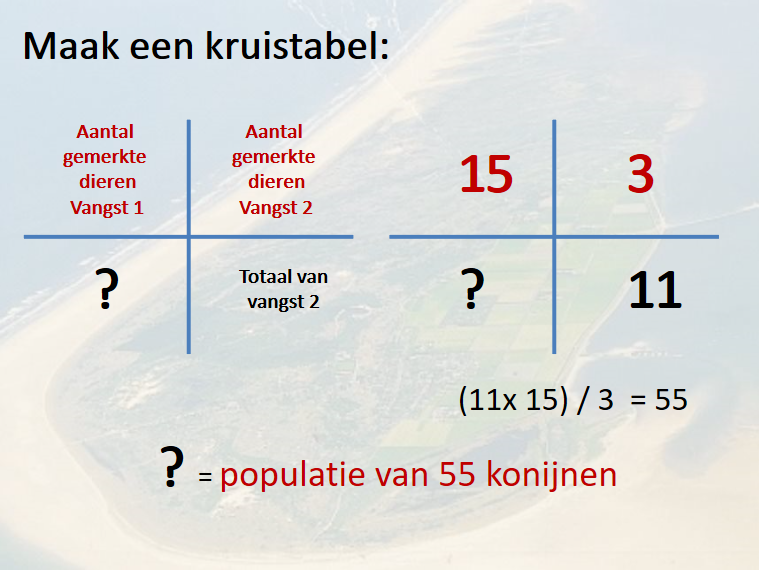 Waterketen
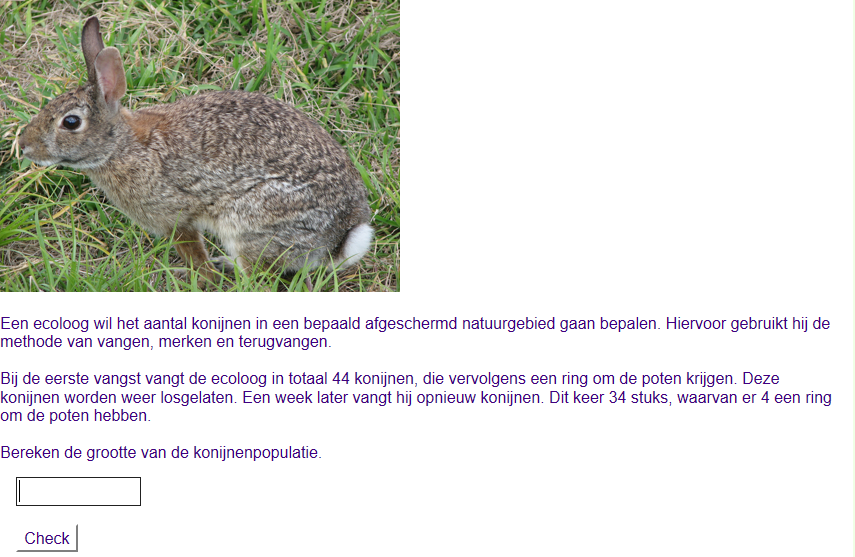 Waterketen
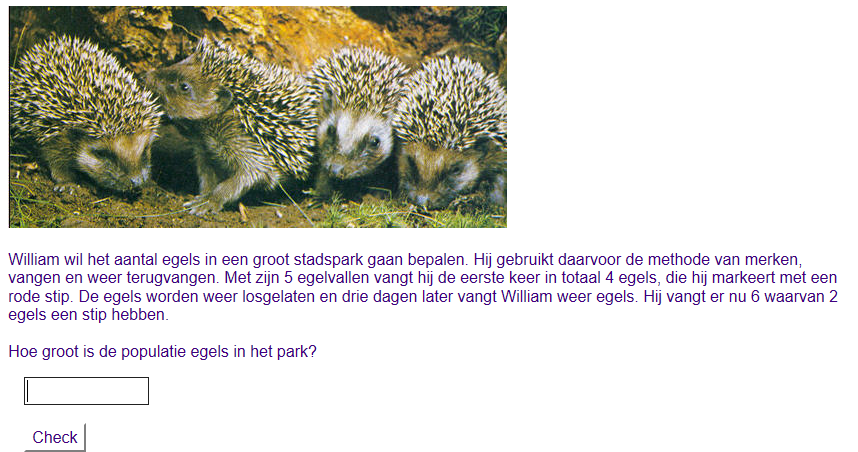 Waterketen
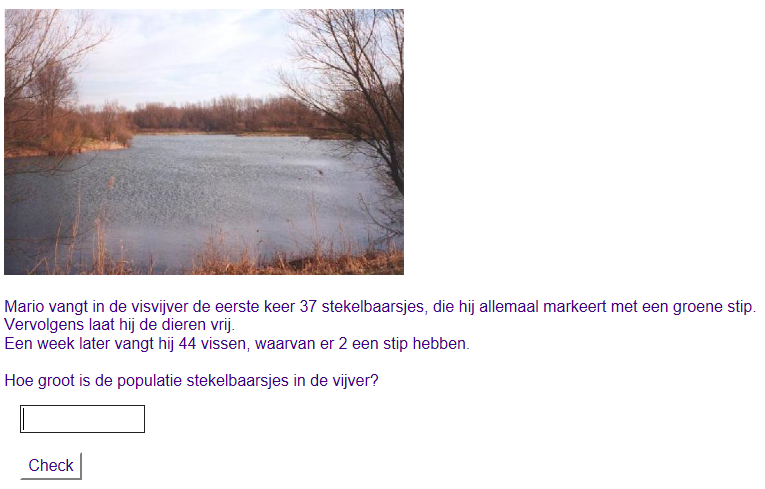 Waterketen
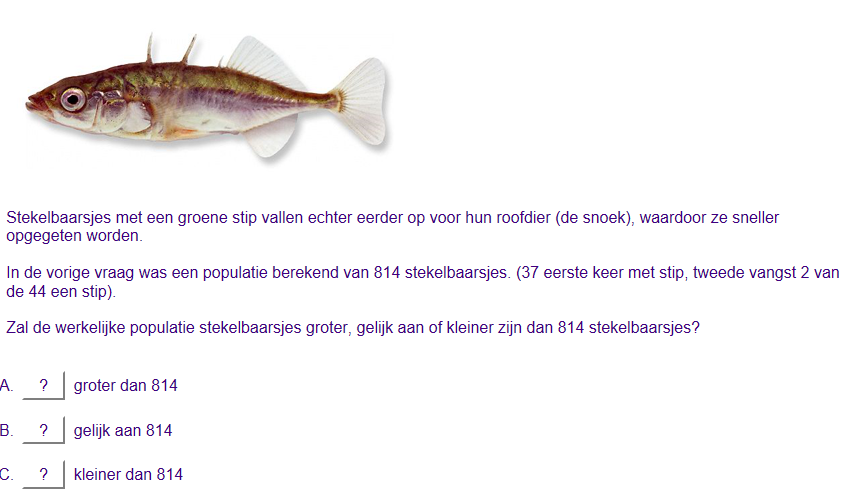 Waterketen
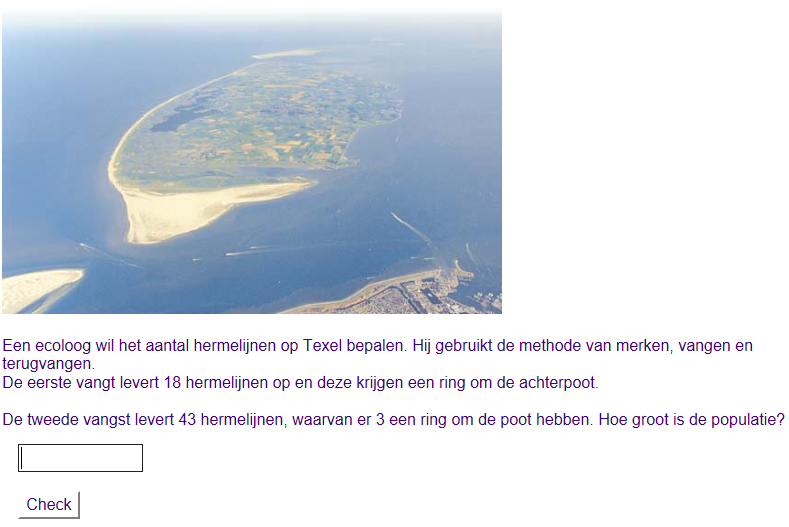 Waterketen
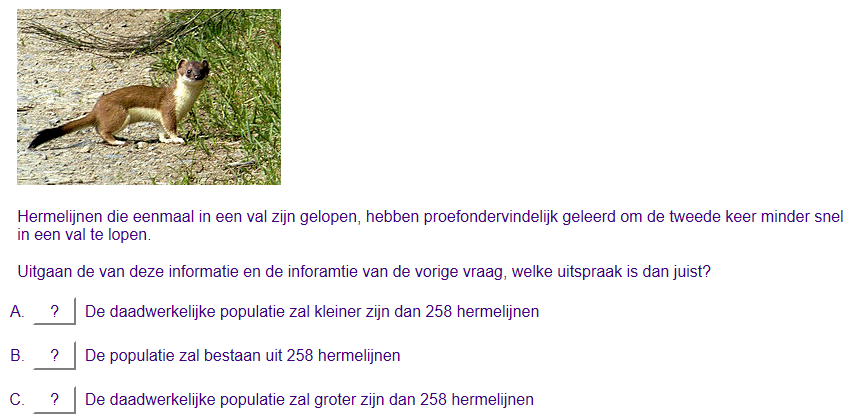 Waterketen
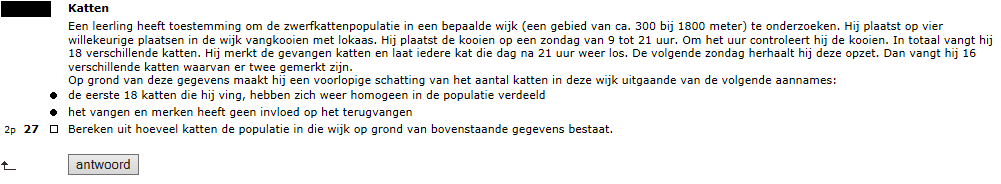 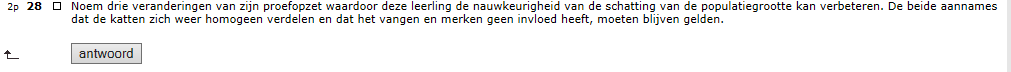 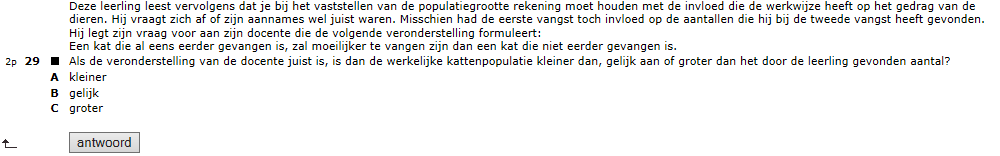 Waterketen
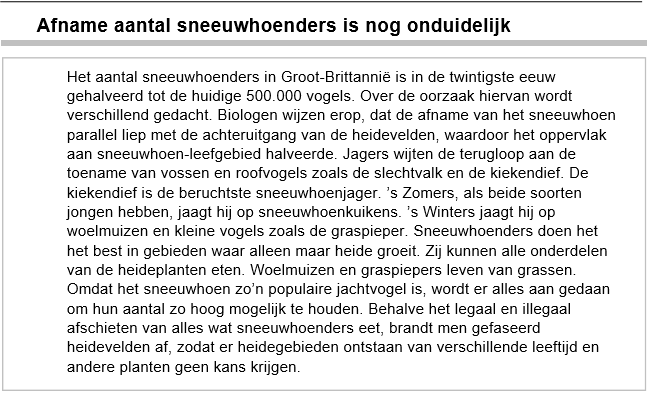 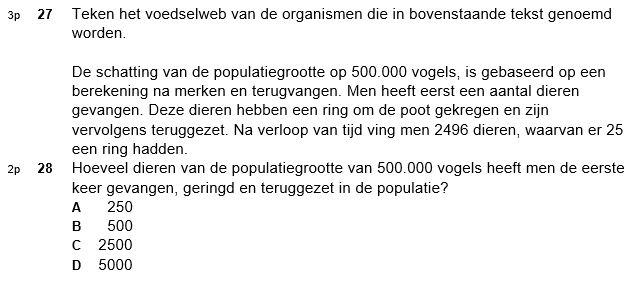 Waterketen
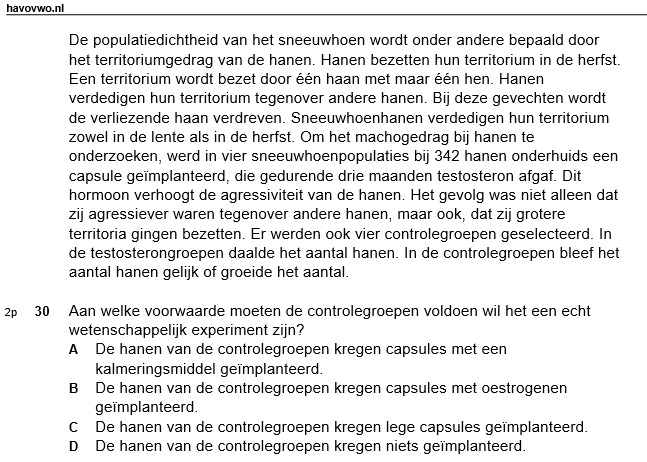 Waterketen
Waarom bestrijden we de muskusrat?
Muskus- en beverratten graven uitgebreide gangenstelsels in dijken en oevers en vormen daardoor een bedreiging voor de waterveiligheid. De schade die door muskus- en beverratten veroorzaakt wordt, is op dit moment alleen te voorkomen door de muskusratpopulatie zo klein mogelijk te houden. Dit is een taak van de waterschappen. http://biologiepagina.nl/Oefeningen/Merkenterugvangen/merkenterugvangen.htm
Waterketen